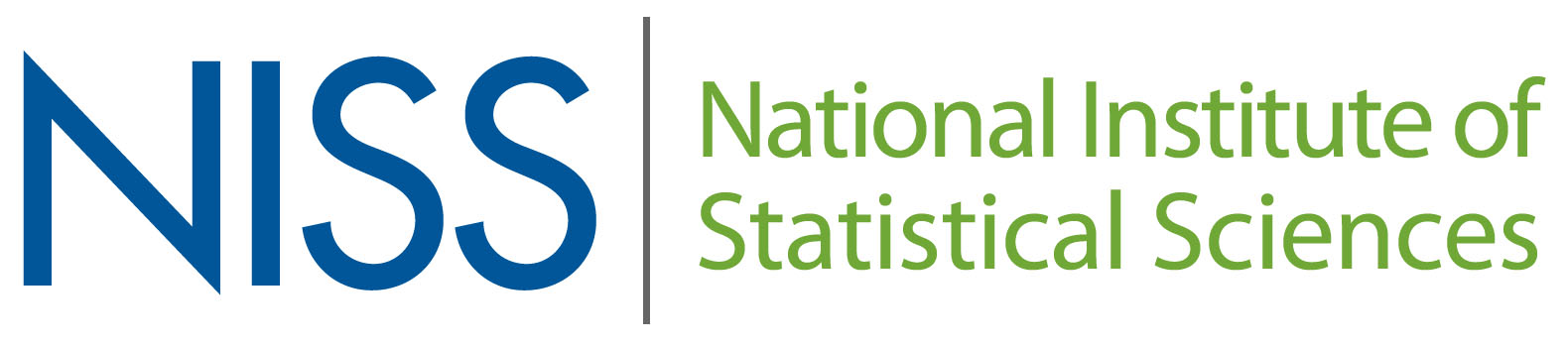 www.niss.org
Overview 
The National Institute of Statistical Sciences (NISS) is an independent research organization that serves as a neutral, objective expert in delivering research in science and public policy to its affiliates in academia, industry and government. 
NISS identifies, catalyzes and fosters high-impact cross-disciplinary and cross-sector research involving the statistical and data sciences.
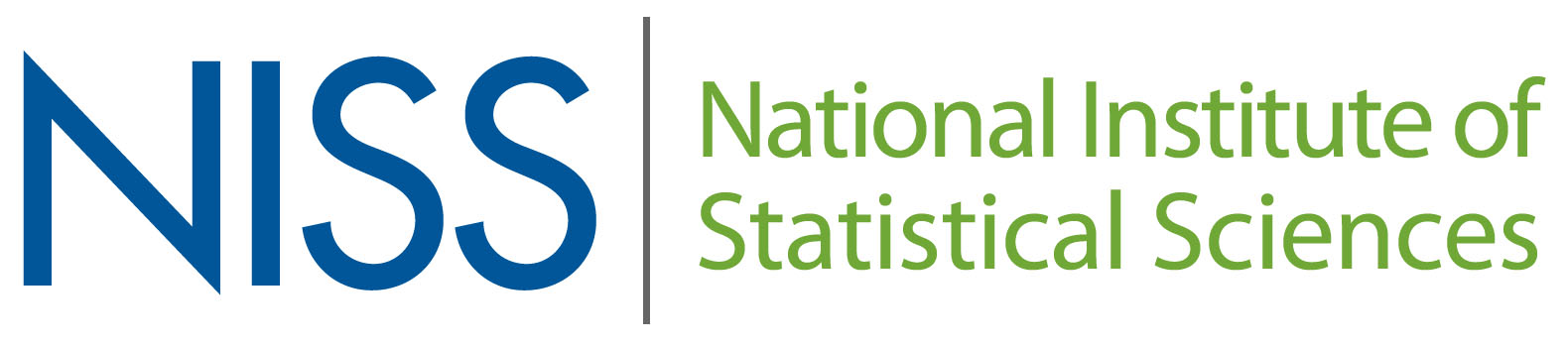 www.niss.org
The NISS Affiliate Program 
Brings together statistical, mathematical and data science professionals from all sectors – academia, industry, government / national labs – to support research, information dissemination, human resource development and networking.
Affiliates take advantage of events NISS has in the pipeline or work to define new opportunities that will address their needs, and likely the needs of NISS colleagues as well.
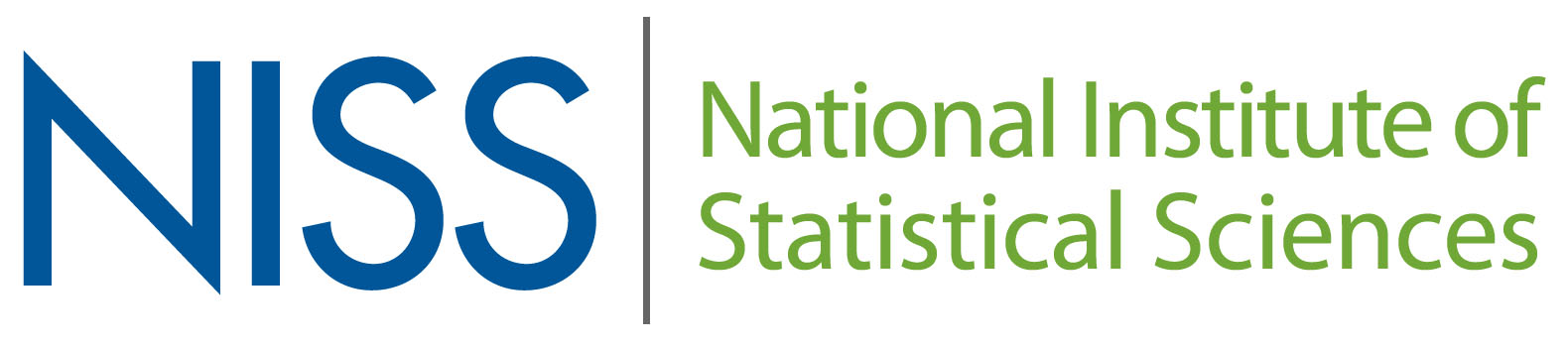 www.niss.org
People
James L. Rosenberger (Director), Nell Sedransk (Director-DC)
Mary Batcher (Board of Trustees Chair), Raymond Bain (Vice Chair), Christy Chuang-Stein (Affiliates Cmte Chair)
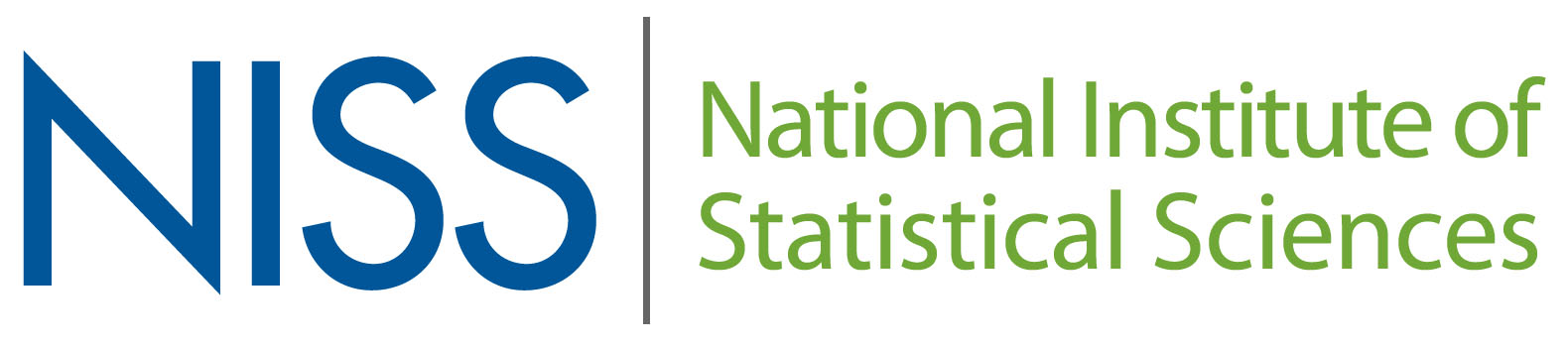 www.niss.org
Motivation – 1990 IMS Report
Domain knowledge and statistical theory and methods are inseparable.
The continued health of statistics depends strongly on continuing cross-disciplinary research in many fields.
Close collaborations among statisticians and scientists push forward the frontiers.
Constrained resources and existing infrastructure within academia, government and industry thwart growth and development of the needed cross-disciplinary (and cross-sector) research.